игра
Счастливый случай
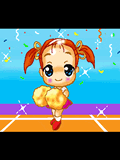 Разминка для первой команды
Назовите средства закаливания.
Кому принадлежат слова 	«В человеке должно быть все 		прекрасно…»?
Назовите только женский гимнастический снаряд.
Какому спортсмену нежелательно иметь открытое лицо?
В каких видах спорта нужна мишень?
Перечислите спортивные игры.
Назовите фамилию ученого, победителя древних Олимпийских игр в кулачном бою.
Какой спортсмен бежал как угорелый?
Каким спортсменам (как их называют) вы пожелаете попутного ветра?
Как называют игрока в футбол, который мечтает о безразмерных воротах?
Какое самое высокое спортивное звание?
Назовите шахматные фигуры.
Что такое 	скейтбординг?
Какого спортсмена можно назвать кузнецом?
РАЗМИНКА ДЛЯ ВТОРОЙ КОМАНДЫ
Назовите только мужские 	гимнастические снаряды.
Какой результат может быть в игре?
Какой спортсмен не может сделать из мухи слона?
За что не стоит бежать 42км 195м, чтобы получить то же самое, пробежав 100м?
В каком виде спорта судья произносит команду «Брэк!»?
В каком виде спорта важен 	попутный ветер?
К каким видам спорта больше подходит пословица «Не помажешь -  не поедешь!»?
Назовите разновидности лыж.
Какой спортивный разряд выше – 1 или 3?
Как называется игра с мячом на воде?
Какая эмблема была на Олимпийских играх в Москве?
Перечислите виды борьбы.
Что такое серфинг?
От кого нужно беречь защитников в игре?
Задания командам
За одну минуту написать как можно больше спортивных терминов.Первая команда – на букву «Б».Вторая команда – на букву «В».
Гонка за лидером
Как часто проводятся Олимпийские игры?
Какое количество игроков в футбольной команде?
Без чего судья не может выйти на поле?
В какой игре пользуются самым легким мячом?
Как называется строй, в котором занимающиеся стоят плечо к плечу?
Как называется расстояние между стоящими в шеренге?
Неправильно взятый старт.
Как называют вратаря?
Как называют бегуна на короткие дистанции?
Какой инвентарь необходим для игры в бадминтон?
Где проводились первые Олимпийские игры?
Что дают (произносят) спортсмены и судьи на Олимпийских играх?
Как называется бег по пересеченной местности?
Какой удар применяют игроки в волейболе?
Какие могут быть современные Олимпийские игры?
В каком виде спорта самый высокий старт?
Чем награждаются победители современных Олимпийских игр?
Как называется борьба на руках?
Как называют судью в боксе?
Как называют скоростной спуск на управляемых санях?
Как называют человека, лазающего по скалам?
Упражнение в гимнастике, выполняемое на опорном снаряде?
ГОНКА ЗА ЛИДЕРОМ
Какова длина марафонской дистанции?
Сколько фигур играет в шахматах с одной стороны?
Что требует зритель в хоккее?
В какой игре пользуются самым тяжелым мячом?
Как называется строй, в котором занимающиеся стоят в затылок друг  за другом?
Как называется расстояние между стоящими в колонне?
Как называется удар по воротам за нарушение правил?
Как называют спортсмена, поднимающего штангу?
Как называют бегуна на средние дистанции?
Какой инвентарь необходим для игры в лапту?
Где проводились первые Олимпийские игры в России?
Участвовали ли женщины в древних Олимпийских играх?
Как еще называется передача мяча?
На что восходят спортсмены для награждения?
Назовите девиз Олимпийских игр?
В каком виде спорта самый низкий старт?
Чем награждались победители древних Олимпийских игр?
За применение на соревнованиях каких средств дисквалифицируются спортсмены?
Как называют судью в футболе?
Как называется ход в шахматах, которым заканчивается игра?
В каком виде спорта спортсмены наносят друг другу уколы?
Что определяют по компасу?
Заморочки из бочки
№1

	№2

	№3

	№4
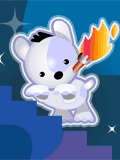 №1
Прообраз этой игры существовал у древних ацтеков, живших на территории нынешней Мексики. Мяч, изготовленный из каучуковой соломы, был очень тяжелый. Игроки толкали мяч предплечьями и чтобы не пораниться надевали специальные доспехи.
На Руси издавна была известна игра под названием «тес». Смысл игры заключался в том, что игроки по очереди забрасывали мяч на тесовую крышу. При этом они выполняли различные упражнения, если игрок ронял мяч, то упражнения выполнял его соперник. В целом было необходимо выполнить всю программу теса без потери мяча.
Преподаватель физического воспитания колледжа в Масачузетсе доктор Джеймс Нейсмит  был большим любителем спорта и великолепным спортсменом. Он убедился, что учить юнцов одной только гимнастике было неправильным. Резвые и непоседливые, они начинают скучать. И сами придумывают различные игры. Бегают за мячом, бросают его друг другу. Может быть, предложить им футбол? Но американский футбол слишком опасен для подростков. И доктор стал искать. Джеймс видел, с каким старанием подростки, например, бросают мяч, стараясь попасть в определенную цель. Нейсмит решил подвесить на определенной высоте ящики, но их на складе не оказалось, тогда пришлось водрузить в виде цели корзины. В игре были вратари – они защищали корзины. Постепенно шла модернизация игры и правил. Собственно, эта модернизация продолжается и в наши дни.
Баскетбол
№2
Эта игра происходила между двумя командами, участники которых старались кидать мяч (или другой предмет) в противоположных направлениях. Таких игр было несколько. Самая древняя из них, и больше всего напоминающая современную игру – это цу-чу, в которую играли в четвертом веке до нашей эры в Китае.
Через две тысячи лет после китайцев эта игра была черезвычайно популярна у древних греков. В Спарте в нее играли даже девушки.
Похожей игрой увлекались и древние римляне. Играли любыми частями тела. Если игрок промахивался, то его команда весьма сурово наказывалась: у нее отбирали ранее набранные очки. Судьи находились на возвышении и оттуда наблюдали за ходом игры.
Российские историки сообщали, что в старинных рукописях также упоминалось об этой игре. «Бородатые мужики бегают по полю в коротких штанах и грубых ботинках с мячом, которому не дают упасть на землю». В 1897г. при Петербургском кружке любителей спорта была организованна первая команда этой игры в России.
Исторические летописи рассказывают, что в 217г. Новой эры где-то в районе города Дерби (Англия) кельты нанесли поражение римлянам в игре, являющейся прообразом этой игры. Но тогда смысл этой игры был в удержании мяча. В Кингстоне на Темзе в 1846 году состоялся матч между двумя клубами с неограниченным числом участников. Вот как описывает его журналист местной газеты: «Они начали в 11 часов утра и бегали за мячом до 5 часов вечера. Согласно правилам, мяч можно отбивать в любое место в пределах города. Выигрывает та команда, которая к пяти часам подведет мяч ближе всех к условленному месту». Правила современной игры были выработаны в Англии в 1848году.
футбол
№3
Летающий мяч – так в переводе на русский язык звучит название этой игры. Рассказывать о правилах игры нет нужды – они общеизвестны.
	Спортивные историки утверждают, что эта игра зародилась в конце прошлого века в американском городе Гелиоке. Большой любитель спорта и веселый выдумщик Вильям Морган решил поднять сетку на теннисном корте повыше и играть несколько большим мячом. И играть не ракеткой, а руками. 
	Первые правила были изданы в 1897 году в США и имели всего десять параграфов.
	Постепенно игра приобрела свое нынешнее лицо, стала увлекательной игрой, коллективной.
Хотя США и считается родиной этой игры, настоящей матерью ее не назовешь. И не случайно еще в 20-х годах в Германии были изданы правила игры под названием «…. – русская народная игра».
Советская школа этой игры считалась лучшей в мире. «Мы видели игру и во Франции, - писала французская спортивная газета «Экип», - но если сравнить ее с игрой Советского Союза, то это все равно что сравнивать автобус с реактивным самолетом».
Эта игра самая массовая в нашей стране. Играя мы начинаем понимать, почем фунт лиха. А когда смотрим  игру настоящих мастеров, то уже всем своим существом сознаем, что это тот самый высший пилотаж, который по плечу лишь тем, кто не пожалел усилий, чтобы стать полноправным хозяином на площадке.
волейбол
№4
Эта игра довольно близкий родственник баскетбола. И хотя мяч в игре забрасывают не в корзину, а в ворота, в этой игре очень много из арсенала баскетбола.
Какова вкратце история этой игры? Благодаря школьному инспектору, чеху по национальности, Йозефу Кленкуру в 1892 году стала известна игра, напоминающая во многом нынешнюю игру. Игра называлась «ческа хазена». Ею и поныне увлекаются в Чехословакии.
    В 1898 году преподаватель ордрупской реальной гимназии в Дании Хольгер Нильсон начал играть с учащимися в игру, которую он назвал «хаандбольд». Она также напоминала нашу современную игру.
На Украине увлекались этой игрой еще в начале 20 века. Играли семь на семь. Играли в основном только девушки. На первых порах с мячом передвигаться запрещалось. Но вскоре в правила были внесены изменения. Разрешали применять дриблинг и передвижение с мячом.
Родиной «большой игры» (11:11) была Германия. Впервые опробовал игру такого типа в 1917 году преподаватель гимназии Макс Хайзер. Подобно изобретателю баскетбола Нейсмиту, он искал для своих учениц более эмоциональные физические упражнения и наконец вывел их… на футбольное поле. Девушки стали загонять мяч в ворота руками. Такие игры с мячом были популярны в Германии в начале 20 столетия, в которых было немало из того, что мы видим в современной игре. У нас в эту игру стали играть впервые после революции в Москве.
ГАНДБОЛ
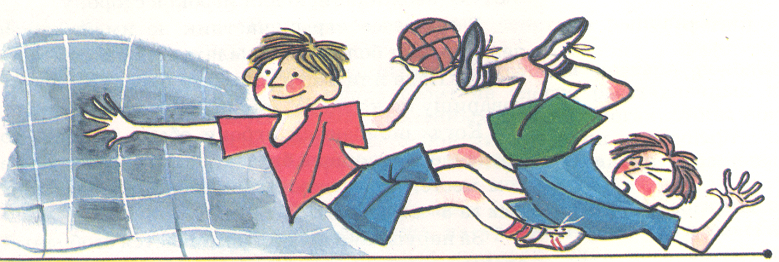 ТЕМНАЯ ЛОШАДКА
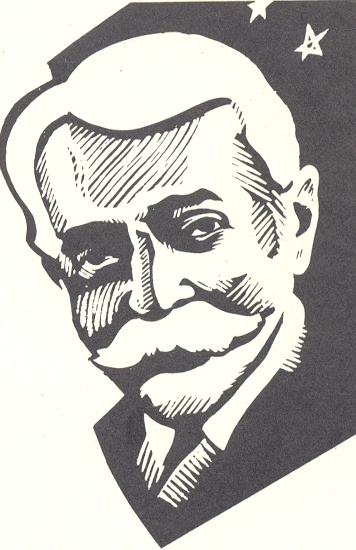 В 1894 году в Париже состоялся Учредительный конгресс сторонников олимпизма. Кроме французов на конгрессе собрались англичане, американцы, шведы, испанцы, итальянцы, бельгийцы, венгры…
Конгресс принял решение возродить олимпийские игры.
Кто считается организатором современных Олимпийских игр; автором стихотворения «Ода спорту»?
Пьер де Кубертэн – организаторсовременных олимпийский игр
Мы надеемся, что праздникНикого не огорчил,Мы искали, мы старались, Мы вложили много сил.Вот настал момент прощанья, Будет краткой наша речь.Говорим вам «До свиданья,До счастливых новых встреч!»